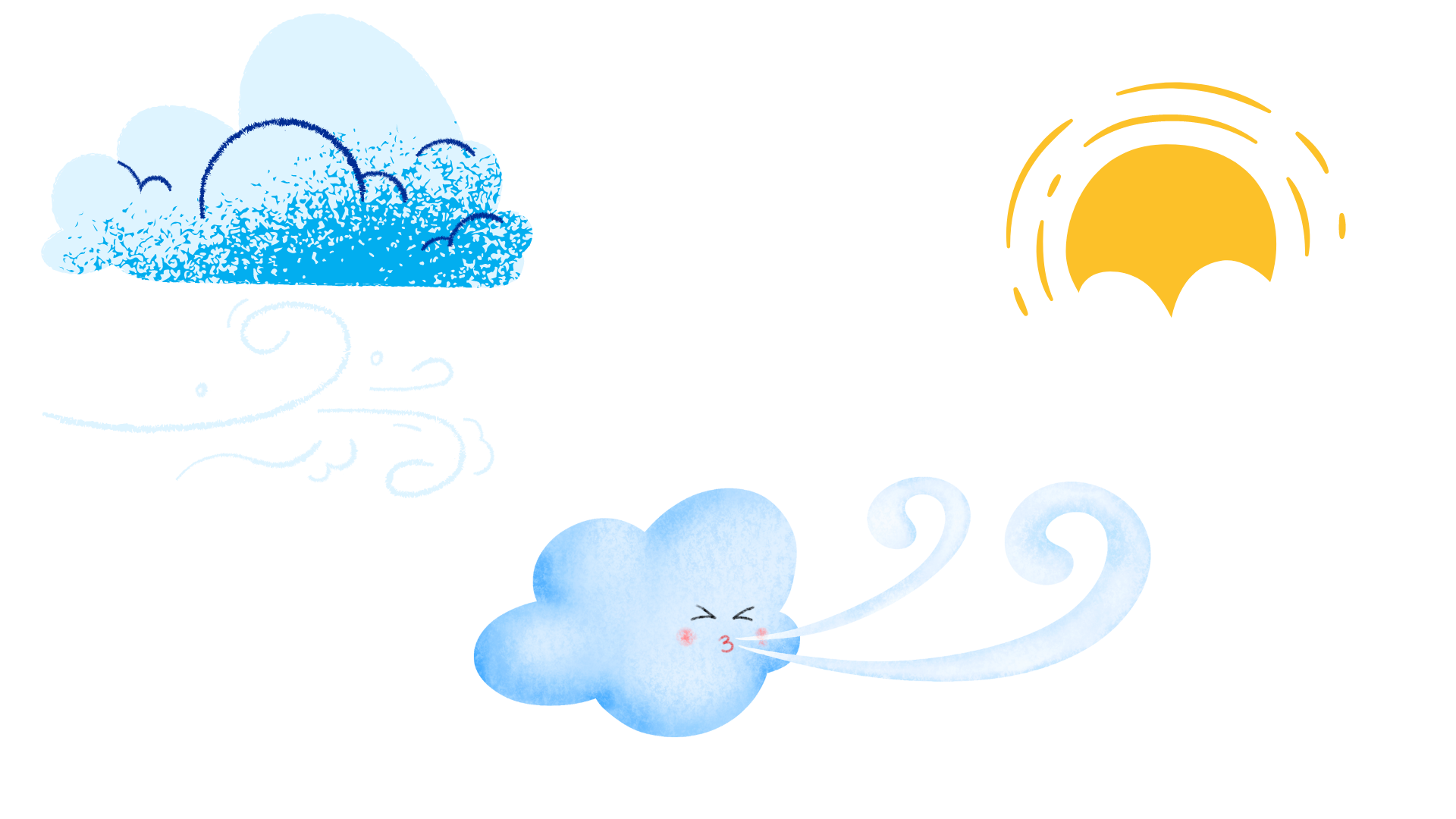 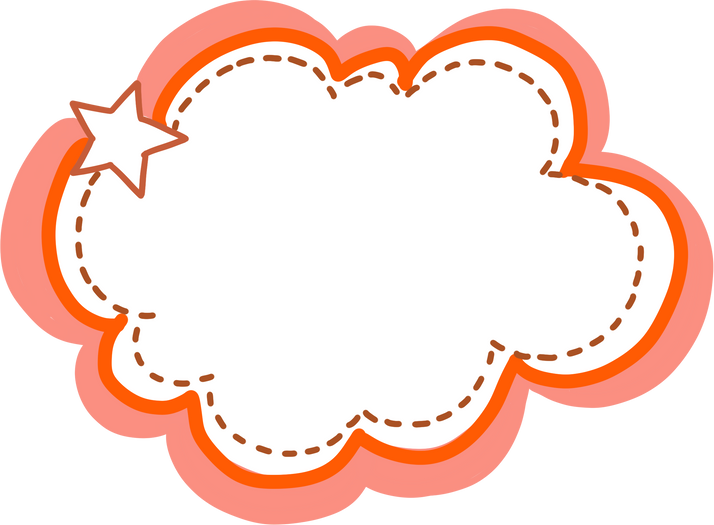 5
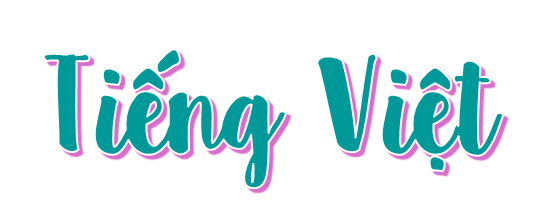 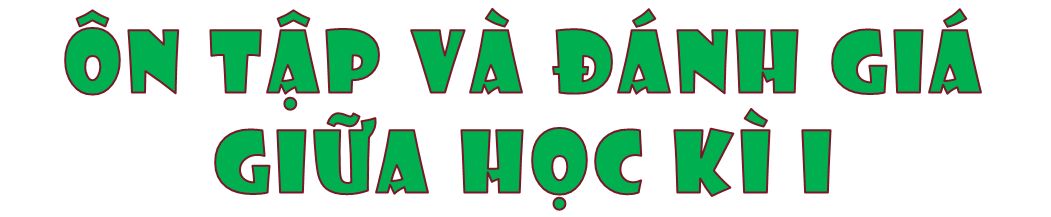 Tuần 9 -Tiết 7
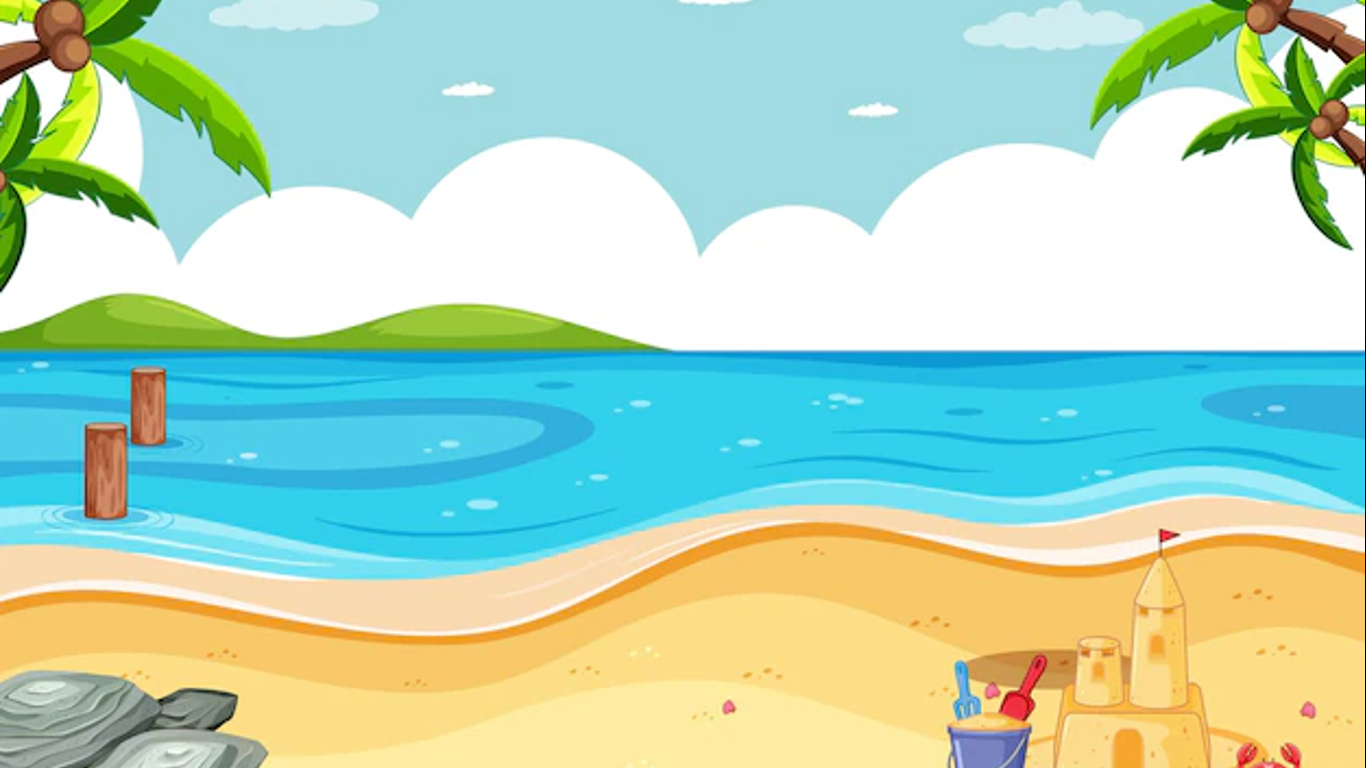 B. VIẾT
Chọn 1 trong 2 đề dưới đây:
Đề 1: Viết bài văn kể sáng tạo một câu chuyện đã học ở chủ điểm Thế giới tuổi thơ.
Đề 2: Viết bài văn tả một cảnh đẹp ở một nơi em đã từng đến hoặc nhìn thấy qua tranh ảnh, ti vi,...
Bài mẫu:    
Giữa làng em có một hồ nước rất rộng và đẹp. Đó là khung cảnh mà em yêu thích nhất trong làng.
Hồ nước ấy được tạo nên từ một lần giặc Mỹ đánh bom mà tạo thành. Hồ rất sâu, giữa lòng hồ phải sâu đến 6m. Nước hồ rất trong, nhưng nhìn vào thì lúc nào cũng thấy một màu xanh sẫm huyền bí. Đó là do dưới đáy bùn của lòng hồ, là cả một thế giới rong rêu. Họ nhà rong ở đó đông đúc lắm, rong ông rong bố, rong mẹ rong chị chen chúc nhau, nhuộm xanh cả đáy hồ. Do vậy mà nhìn từ trên xuống, hồ nước có vẻ khá đáng sợ. Ven bờ hồ là lớp cỏ trâu rất dày. Cỏ mọc như một tấm thảm xanh, êm ái và tươi mát. Từ ngày người ta không dẫn trâu vào ăn, cỏ mọc càng thêm tươi tốt. Từ ven bờ xuống lòng hồ, mực nước ngày càng sâu thêm. Phần gần bờ có rất nhiều cỏ nước mọc lên. Giữa đám cỏ đó, có mấy cái tổ chim chẳng biết của loài nào. Vào sâu hơn trong hồ, trên mặt nước nổi đầy những chiếc lá to, tròn như cái nón.    Đó là bụi hoa súng. Lá súng rất nhiều, nhưng hoa thì chẳng có bao nhiêu. Bởi vậy, mỗi lần một nụ súng trồi lên, em và các bạn lại xuýt xoa, ra hồ liên tục để chờ ngắm hoa nở. Hồ nước này được thả rất nhiều loại cá từ hồi mới xây làng. Giờ đây cá mẹ đẻ cá con, tạo thành cả một quần thể đông đúc. Vì vậy, hình ảnh các bác, các chú vác cần câu hay thả lưới ven hồ đã trở thành một hình ảnh vô cùng quen thuộc.
    Đối với em, hồ nước là một khung cảnh thiên nhiên vừa đẹp lại bình dị, mộc mạc. Nơi đây gắn liền với những buổi chiều rong chơi cùng bè bạn, với những ngày đến trường ở cuối làng. Em yêu lắm hồ nước của quê mình.
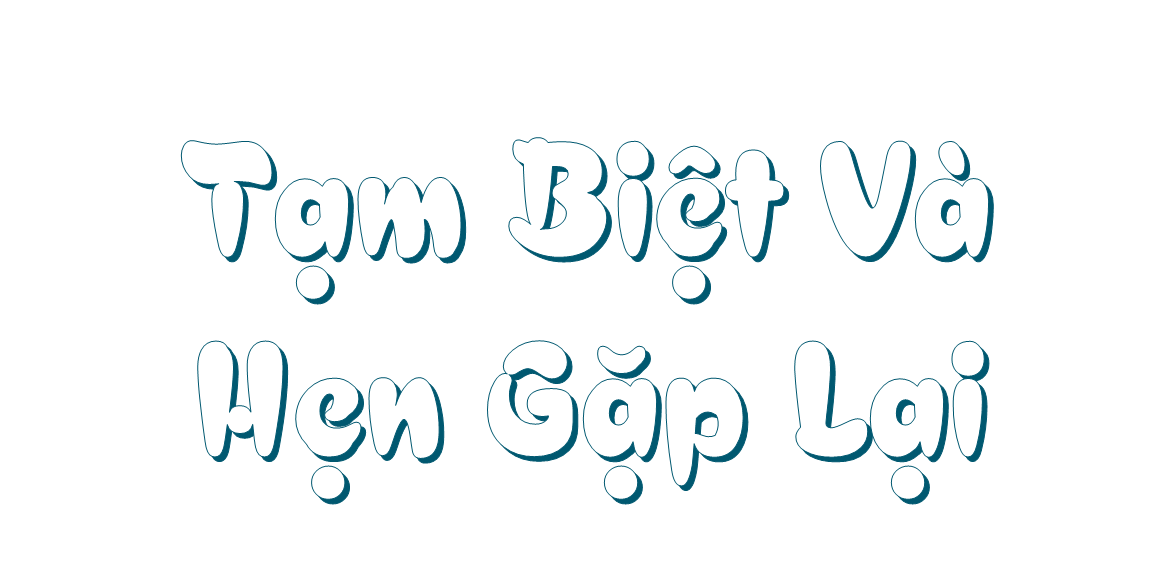